Stan realizacji programu operacyjnego infrastruktura i środowisko 2014-2020 SEKTOR ENERGETYKA
Agnieszka Michalska, Dyrektor Departamentu Funduszy Europejskich, Ministerstwo Energii
Warszawa, 5 grudnia 2016 r.
SEKTOR ENERGETYKA POIiŚPriorytet I  Promocja odnawialnych źródeł energii i efektywności energetycznej(wkład z Funduszu Spójności – 1 828 mln EUR)Priorytet VII  Rozwój infrastruktury bezpieczeństwa energetycznego(wkład z Europejskiego Funduszu Rozwoju Regionalnego – 1 000 mln EUR)
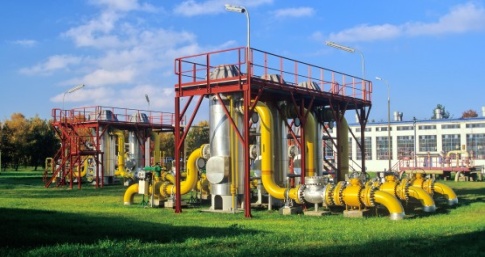 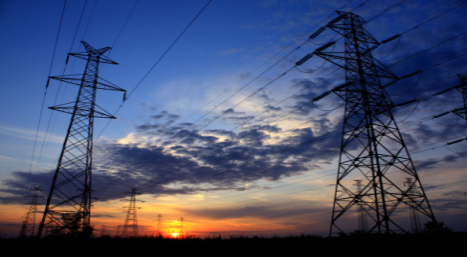 2
Sektor energetyka – obszary wsparcia
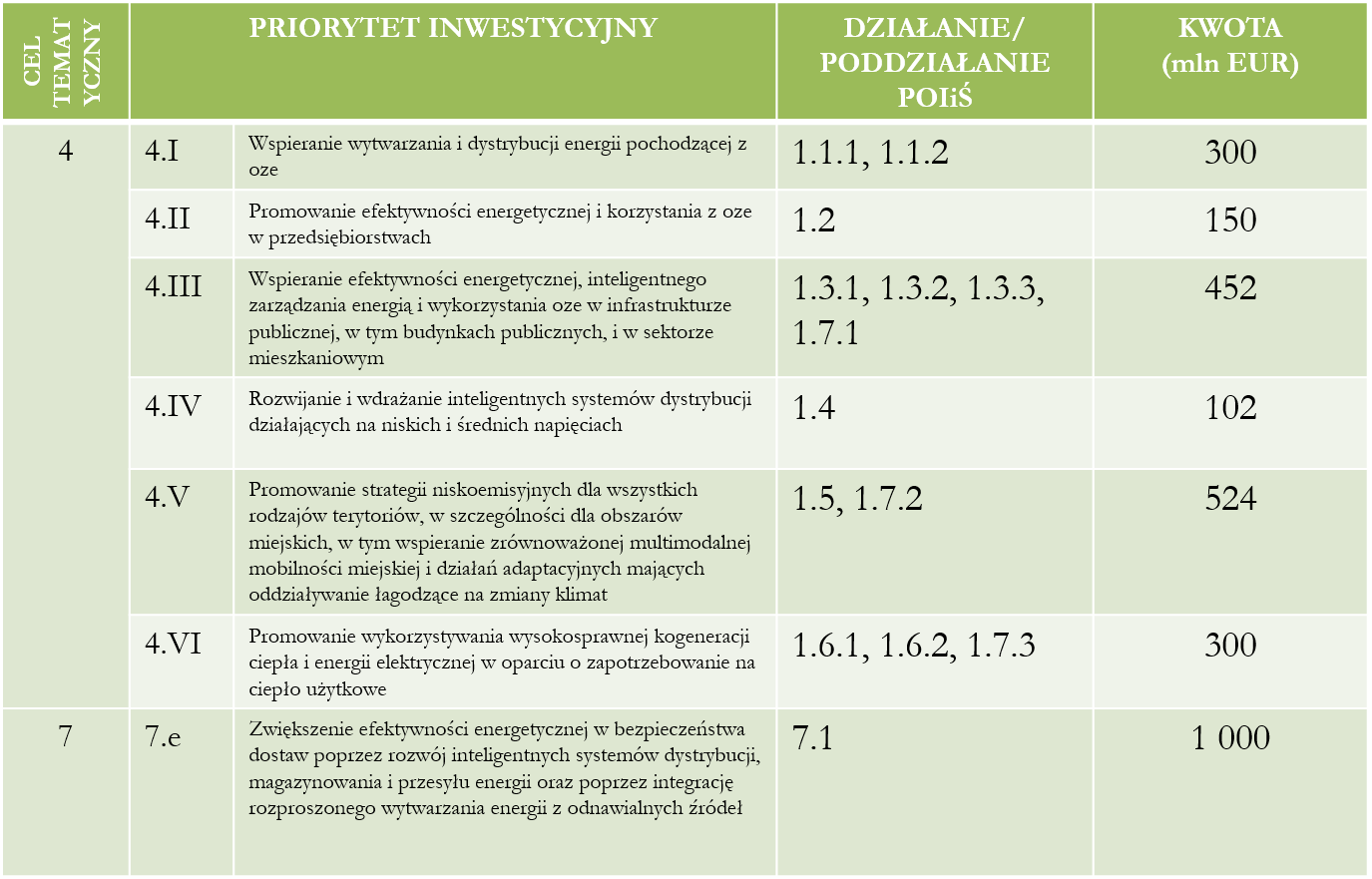 3
Sektor energetyki w liczbach
4
Działania / Poddziałania wdrażane przez 
Narodowy Fundusz Ochrony Środowiska i Gospodarki Wodnej
Poddziałanie 1.1.1 
Wspieranie  inwestycji  dotyczących  wytwarzania  energii z odnawialnych źródeł wraz z podłączeniem tych źródeł do sieci dystrybucyjnej /przesyłowej
Działanie 1.2 
Promowanie efektywności energetycznej i wykorzystania OZE przez przedsiębiorstwa
Poddziałanie 1.3.1
Wspieranie  efektywności  energetycznej  w budynkach użyteczności publicznej
Poddziałanie 1.3.2 
Wspieranie  efektywności  energetycznej w sektorze mieszkaniowym
Działanie 1.5
Efektywna dystrybucja ciepła i chłodu
Poddziałanie 1.6.1  
Źródła wysokosprawnej kogeneracji
Poddziałanie 1.6.2 
Sieci ciepłownicze i chłodnicze dla źródeł wysokosprawnej kogeneracji
Działania / Poddziałania wdrażane przez Wojewódzki Fundusz Ochrony Środowiska i Gospodarki Wodnej w Katowicach


Działanie 1.7.1 
Wspieranie efektywności energetycznej w budynkach mieszkalnych w konurbacji śląsko- dąbrowskiej 
Działanie 1.7.2 
Efektywna dystrybucja ciepła i chłodu w konurbacji śląsko-dąbrowskiej
Działanie 1.7.3 
Promowanie wykorzystywania wysokosprawnej kogeneracji ciepła i energii elektrycznej w konurbacji śląsko-dąbrowskiej
Działanie wdrażane przez Instytut Nafty i Gazu– Państwowy Instytut Badawczy w Krakowie 


Działanie 7.1 
Rozwój inteligentnych systemów dystrybuowania, magazynowania i przesyłu gazu i energii elektrycznej
Działania / Poddziałania wdrażane przez Ministerstwo Energii

Poddziałanie 1.1.2 
Wspieranie projektów  dotyczących  budowy  oraz przebudowy sieci umożliwiających przyłączanie jednostek wytwarzania energii z OZE
Poddziałanie 1.3.3 
Ogólnopolski  system  wsparcia  doradczego  dla  sektora publicznego,  mieszkaniowego  oraz  przedsiębiorstw w zakresie efektywności energetycznej oraz OZE 
Działanie 1.4
Rozwój i wdrażanie inteligentnych systemów dystrybucji na niskich i średnich poziomach napięcia
Prowadzone nabory 
w ramach działań w sektorze energetyki POIiŚ
Wyniki przeprowadzonych konkursów w ramach sektora energetyka POIiŚ
Wyniki przeprowadzonych naborów pozakonkursowych w ramach sektora energetyka POIiŚ – nabory ciągłe do 31.12.2016 r.
Stopień wykorzystania budżetu w ramach uruchomionych konkursach oraz w naborach pozakonkursowych
wnioski o dofinansowanie
*nabór ciągły, do końca 2016 r.
12
projekty na WPZ
**nabór planowany w IV kwartale 2016 r.
13
Projekty z LPS w Wykazie Projektów Zidentyfikowanych
Typy projektów zgłoszonych w ramach aktualizacji LPS - nakłady inwestycyjne / dofinansowanie
Kontraktacja w ramach I osi priorytetowej (w mln zł)
-z wyłączeniem 1.1.2 i 1.4
16
Kluczowe umowy o dofinansowanie podpisane w 2016 r. w ramach sektora energetyka POIiŚ
Beneficjent
Nazwa projektu
Kwota dofinansowania
NFOŚiGW
Ogólnopolski  system  wsparcia  doradczego  dla  sektora publicznego,  mieszkaniowego  oraz  przedsiębiorstw w zakresie efektywności energetycznej oraz OZE
128 974 000,00 zł
Modernizacja systemu przesyłowego na Dolnym Śląsku w celu poprawy jego funkcjonalności oraz optymalnego wykorzystania połączenia Polska-Niemcy, Faza II
OGP GAZ-SYSTEM S.A.
39 235 818,72 zł
OGP GAZ-SYSTEM S.A.
„Gazociąg Lwówek-Odolanów”
472 963 860,00 zł
OGP GAZ-SYSTEM S.A.
„Gazociąg Czeszów-Wierzchowice"
47 739 162,00 zł
Projekty Gaz-System SA pozwolą na wybudowanie ponad 182 km gazociągów przesyłowych,  co stanowi ok. 1/2 kamienia milowego przypisanego sektorowi gazu w ramach wykonania VII osi.
Wartość certyfikacji do końca 2016r.
Wyzywania i perspektywy w sektorze
energetyki
Cele dla I i VII osi priorytetowej POIiŚ do końca 2016 r.
Cele dla I i VII osi priorytetowej POIiŚ na 2017 r.
Planowane konkursy na rok 2017
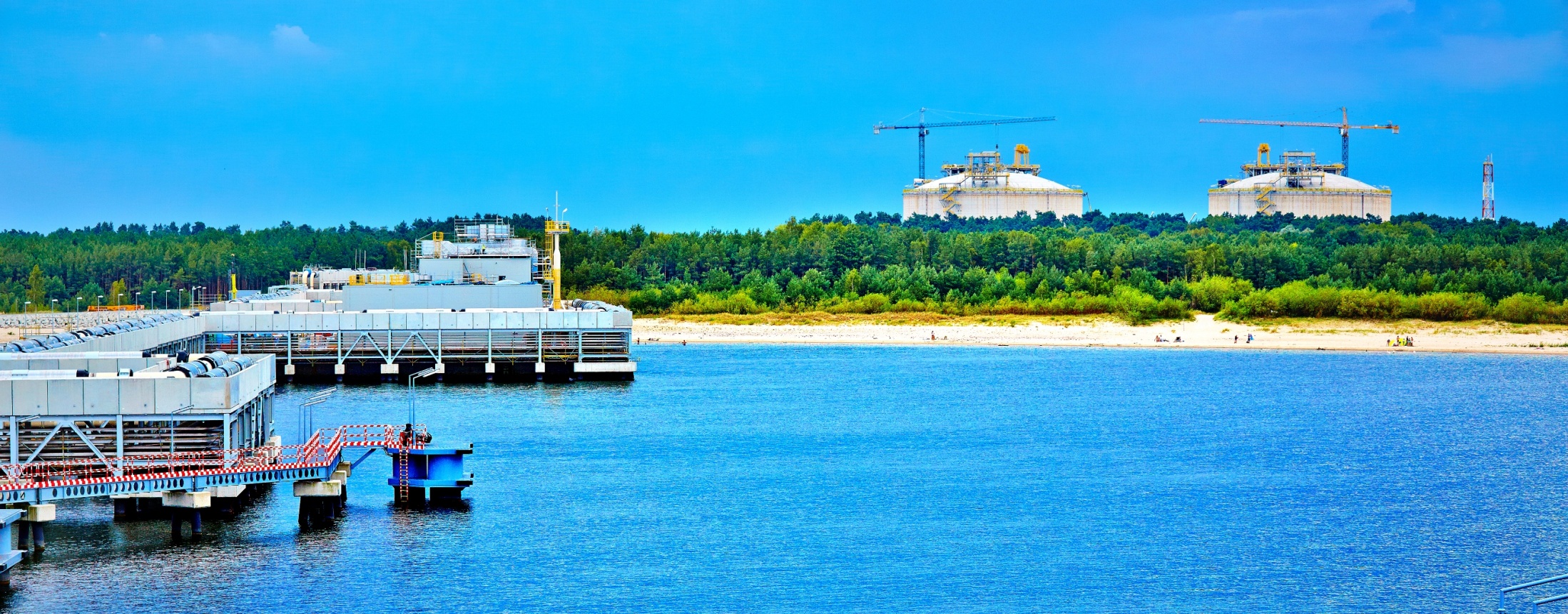 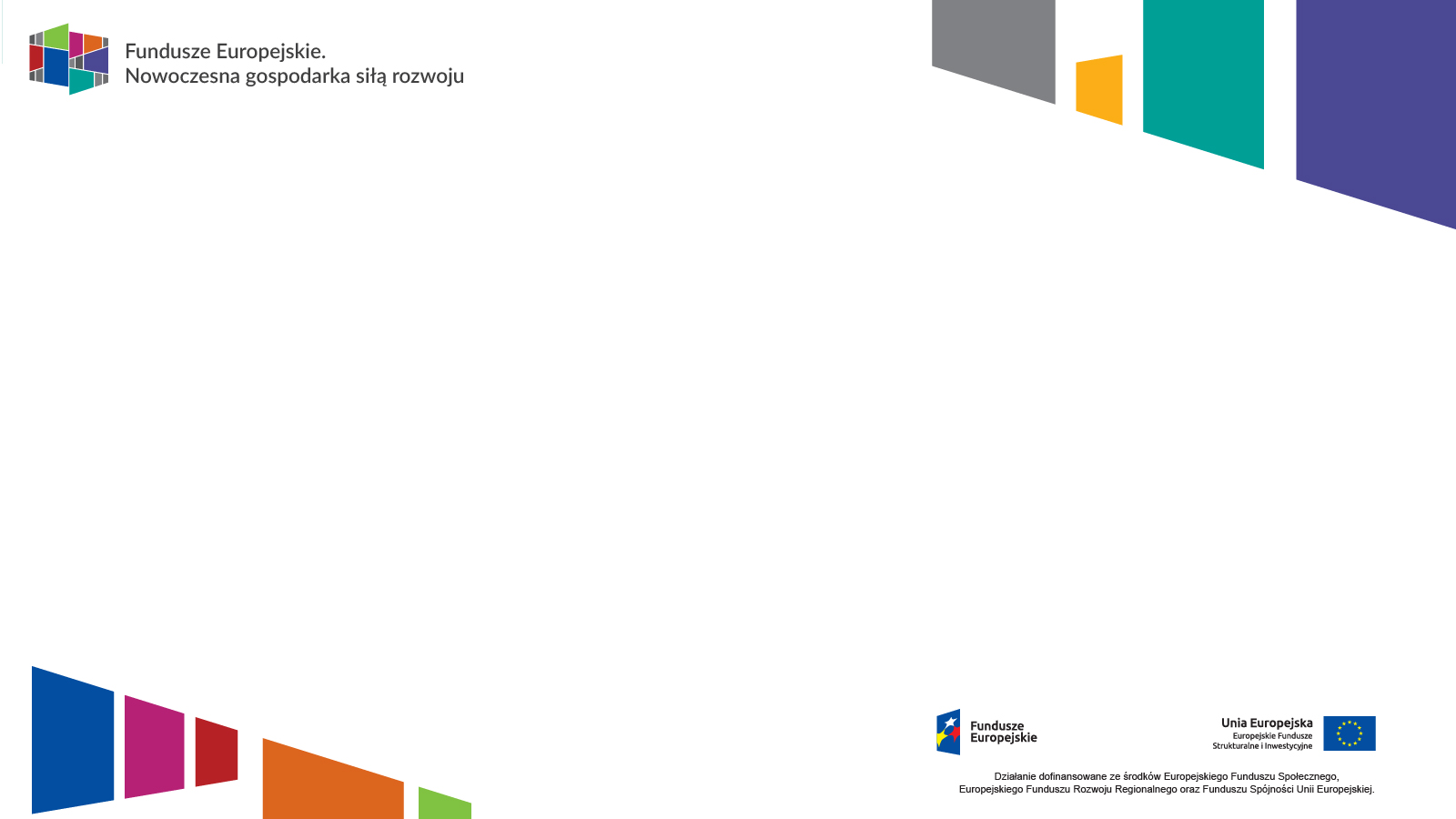 Tramwaje Warszawskie sp. z o.o. ul. Siedmiogrodzka 2001-232 WarszawaTEL. +48 22 534 43 30tw@tw.waw.plwww.tw.waw.pl
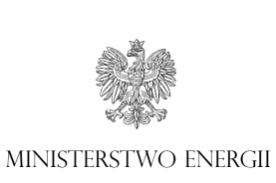 Departament Funduszy Europejskich
Plac Trzech Krzyży 3/5
00-507 Warszawa
Dziękuję za uwagę.